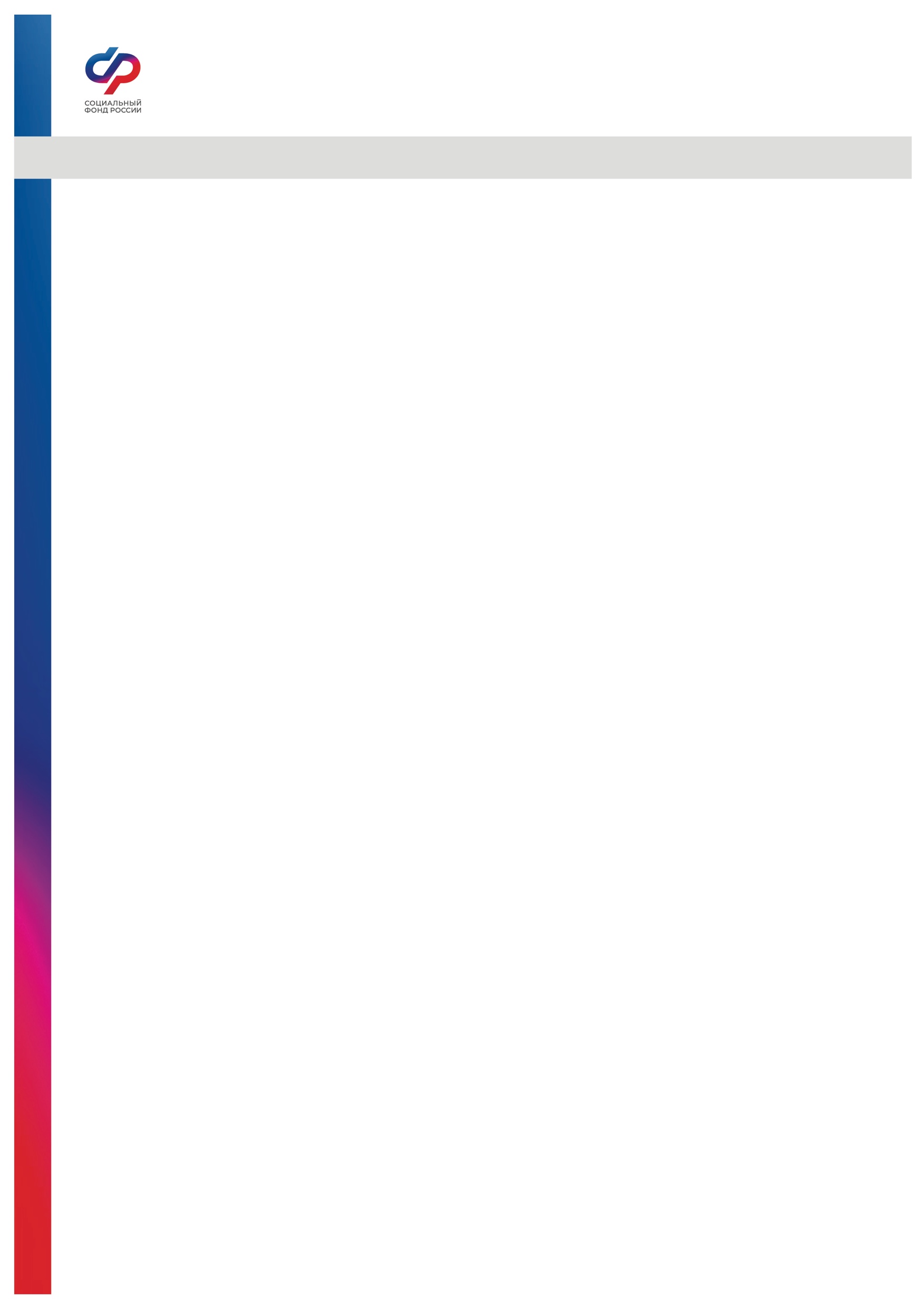 Центр общения старшего поколения
План работы на июль 2025 года
Место проведения: г. Корсаков, ул. Гвардейская, д. 1